Әл-Фараби атындағы Қазақ Ұлттық университеті.
БЕЛГІЛЕР КРИТЕРИЙЛЕРІ
(Биномиалды критерий m)




   
 Токсанбаева Н.К
Критерий сипаттамасы
M Биномалды критерийі  теориялық, ортастатистикалық  эмприкалық  жиіліктердің бізге қызықты эффекттерін жоғарлатуға немесе берілген жиіліктердің болжанған оқиғаға каншалықты сәйкес келетінін анықтауға мүмкіндік береді.
<номер>
Қолданылу шарты
Жалпы тандамаларда жиіліктердің кездесу белгілерін белгілі бір белгілермен зерттеу маңызды болса, зертелушілерден тек  бір таңдаманы  зерттеу үшін бұл таңдаманы 2 бөлікке бөлуде   критерийін қолданудың  қажетіде, маңызыда жоқ.
Зерттеуде таңдамалылардың 30 дан кем зертелушілері  болуы бізге Х² критерийін қолдануға мүмкіндік бермейді.Егер тандамалыда зертелушілер  саны 30 дан асып кетсе, Біз М биномиалды критерийін қоладана аламыз және уақыт үнемдейміз.
<номер>
Белгілер критерийі M бұлда параметрлік емес әдістердің бірі, тәуелсіз өзгергіштік сыналушылардың тапсырманы орындауына әсер етті ме соны жеңіл тексеретін әдіс. Мұнда алдыменен нәтижелері төмендеген сыналушылардың саны есептелінеді, содан кейін  оны таза кездейсоқтықтан болды деген күтілген негіздегі сандармен салыстырады (біздің жағдайда кездейсоқ жағдайдың ықтималдылығы 1:2). Одан ары қарай  осы екі санның арасындағы айырмашылық анықталады және олар қаншалықты дәлді екені де табылады.
<номер>
Тиімділіктің жоғарлағанын көрсететін нәтижелерді есептеу үшін «+» белгісі бар мәндер, ал төмендегенін көрсету үшін «-» белгісі бар мәндер алынады, ал жағдайлар болмаса айырмашылықты ескермейді. Есептеу келесі формуламен есептелінеді:
Z
<номер>
Мұнда Х «плюстер» немесе «минустар» суммасы, n\2 екі шанстан біреуін беретін кездейсоқ мәнге қатысты не бір не басқа жаққа жылжу саны (мұндай ықтималдылық мысалы лаққтырылған n монета үшін). Егерде n рет ойын сүйегін лақтырса онда түсу ықтималдылығы алтыдан бір шансқа тең болады (n\6).
0,5 ол  егерде  Х<n\2 немесе Х>n\2 болса онда Х-ке қосатын, түзететін коэффициент.
<номер>
Егерде біз экпериментте (гипотетикалық)
сыналушылардың нәтижелігін фон(әсерге дейін) және
әсерден кейін  деп салыстырсақ онда келесі қатарды
аламыз:
 
Экперименттік топ
Фон:                  12 21 10 15 15 19 17 14 13 11 20 15 15 14 17
Әсерден кейін: 8  20  6   8  17 10 10  9   7   8  14  13 16 11 12
Белгі:                  -  -    -    -    +  -    -   -    -    -    -   -     +  -   -

Сонымен 13 жағдайда нәтижелер нашарлады, ал 2
жағдайда жақсарады. Енді бізге Z ті есептеу қалды, осы
екі мәннің біреуі  Х немесе Z
<номер>
<номер>
Кестеден Z мәнді көрсеткендей 0,05 мәнділік деңгейі үшін 1,64 тең. Біз алған Z мәні кестелік мәннен жоғары болғандықтан (1,83) нөлдік гипотезаны жоққа шығарамыз, яғни тәуелсіз өзгергіштіктің әсерінен шынында да көз қимылы координациясы нашарлады.
<номер>
Биномиалды критерийдің графикалық көріністері

Критерийді өлшеуде эмприкалық жиіліктің кездесу белгісі берілген тапсырманы жеткілікті түрде  жоғарлата ма? Критерий осы мәселені анықтайды. Өзімізге таразының эмприкалық және теориялық жиілікті өлшеген кезін елететейік. Таразылар р < 0,05 мәніне сай мәнді ғана сезеді.
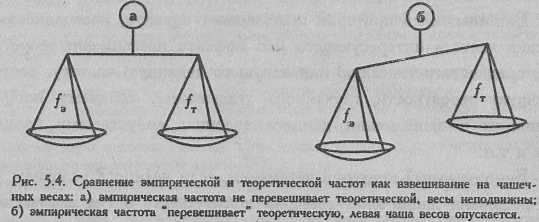 <номер>
Биномиалды критерийлер шектеулері
Таңдамалыда бақылаушылар  саны 5 тен төмен болмауы қажет.
 Белгілі критикалық кестелерде бақыланушылардың 50 ден 300 ге дейінгі диапазондары  анықталған және таңдамалылардың жоғарғы бөліктеріндегі сандары шектеулерге байланысты.
 Р ≤0,50 берілген ықтималдылық мәні осылай болуы қажет. М биномиалды критерийі бізге тек  зерттеудегі таңдамалылар жиіліктерінің кездесу эффектісіне берілген Р ықтималдылығын жоғарлатады деген гипотезаны тексеруге ғана  мүмкіндік береді.
Егер біз гипотезеаны тексергіміз келсе, Р =  0,50 болғанда бізге белгілі критерий G белгісін ала аламыз.  Егер Р<0,50 болса, χ2  критерийін қолдануға тура келеді
<номер>
Мысал 1
Тренинг барысында « Психологиялық болжам» жаттығуын сенситивті топтағы 14 адам орындады.  Барлық қатысушылар осы жаттығуда өзі зерттелуші орнына болатын бір адам болып көрінуі қажет. Кейін әр қатысушылар   зерттелушілерге 2 жауабы бар сұрақ қойды.
<номер>
Мысалы:
«  Сенде не жоғары: Қалып қалған байқаушылық немесе қосылған эмпатия?»
 «Егер сенде  жұмыс істемеуге деген  материалдық мүмкіндік пайда болса , сен жұмыс істеуді жалғастырар ма едің, әлде жұмыс істемес пе едің?» 
 Өзінше адамдар немесе мылжың адамдар - Сені кімдер шаршатады? 
Зерттелуші сұраққа жауап бермей тыныш тыңдап тұруы керек. Осы аралықта қатысушылар зерттелушілердің сұрақтарға қалай жауап беретінін анықтауға тырысады және өздерінің болжамдарын жазып отырады. Кейін зерттеуші зерттелушілерге өз жауаптарын беруді сұрайды. Ал қатысушылар болса, өз болжамдары келеме салыстырып отырады.
<номер>
14 сұрақ оқылып болғаннан кейін зерттеуші қатысушылардан болжамдары қаншалықты сәйкес келгенін сұрады.  Орта есеппен 7-8 сәйкес жауаптар болды, бірақ бір қатысушыда 12 сәйкес жауабы болды және топтағылар оған кездейсоқ қол шапалақтап құттықтады. Ал бір қатысушыда 4 – ақ сәйке жауап болды және ол оған қапалы болды.
<номер>
Топ аплодисменттер   үшін статистикалық негіз иелене алды ма?

 Қапалы адам қайғы үшін статистикалық негіз иелене алды ма?
<номер>
Бірінші сұрақтан бастайық.
 Егер қатысушылардың дұрыс болжамдарының жиіліктері болса, топ аплодисменттер үшін статистикалық негізді иелене алады. Кездейсоқ табу теориялық жиілікті жоғарлатады. Кездейсоқ табу шансы немесе берілген сұраққа жауап таба алмай қалуы мына мәнге ие P=Q=0,5, қатысушының болжамдары ықтималдылықтар теориясына сәйкес келеді. 
Дұрыс кездейсоқ табудың теоретикалық жиілігін анықтаймыз:
<номер>
fтеор=n·P

n  - болжамдар саны;
Р – кездейсоқ  табудың дұрыс болжам ықтималдылығы;

fтеор=14-0,5=7
<номер>
Сонымен, бізге  қатысушы зерттелушінің жауабын кездейсоқ тапқан 12 дұрыс жауабы, болжанған 7 дұрыс болжамды жоғарлата ма соны анықтауымыз қажет.
 Біз гипотезаларды  қалыптастыра аламыз. 
H0:   А қатысушының нақты болжамдар саны жиіліктерді жоғарлатпайды, кездейсоқ табу ықтималдылығына сәйкес келеді. 
H1:  А қатысушының нақты болжамдар саны жиіліктерді жоғарлатады, кездейсоқ табу ықтималдылығына сәйкес келеді.
<номер>
Кесте бойынша n = 14, P =0.50 дегі м критерийінің критикалық мәнін анықтаймыз:
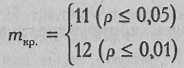 <номер>
Эмприкалық жиіліктерде м критерийінің эмприкалық мәні қолданылады.
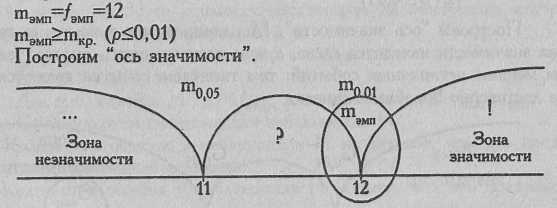 <номер>
Жауап: H0   жоққа шығарылады. H1    гипотезасы қолданылады. 
 Енді екінші сұраққа жауап берейік.
Егер теоретикалық кездейсоқ табу дұрыс болжамдар санынан  төмен болса, қайғыруға негіз бар.Біз Б қатысушының болжаған мәні 4 ті, теоретикалық дұрыс болжамдар  мәні 7 ден төмен екенін анықтауымыз қажет.  Бұл жағдайда Р=0,50; fэмп>fтеор.  
Басында біз Б қатысушының әдеттегі жағдайына не жататынын анықтауымыз қажет. Дұрыс емес болжамдар саны 10.
<номер>
Гипотезаларды анықтаймыз:
H0 : Б қатысушының дұрыс емес болжамдарын иеленуі кездейсоқ болып табылады
 H1: Б қатысушының дұрыс емес болжамдарын иеленуі кездейсоқ болып табылмайды.
<номер>
n=14 мәні үшін G критикалық белгісін анықтаймыз:
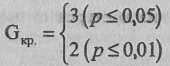 <номер>
«Мәндер осьін» құрамыз.
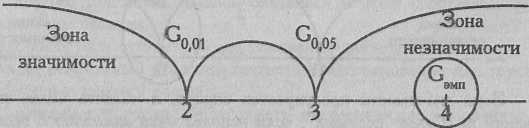 <номер>
Әдеттегі емес оқиғалар саны G эмприкалық мәні критерийі бойынша анықталады. Бұл жағдайда:
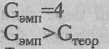 <номер>
Жауап: H0  гипотезасы қолданылады. Б қатысушының дұрыс емес болжамдарын иеленуі кездейсоқ болып табылады
<номер>
M биномиалды критерийінің қолданылуы:
Формула бойынша теоретикалық жиіліктің кездесу эффектісін анықтау.
Fтеор=n·Р
N – таңдамалыларды зерттеудегі бақылау саны.
Р – зерттелініп жатқан эффекттің берілу қтималдылығы.
 Егер биномиалды критерий қолдануға тиімді болмаса, басқа критерийлерді қолдануға болады.
<номер>
2. Егер m мәнділік критерийін қолдану үшін  n және Р мәндерін анықтауға бірнеше таблицалар қолданылады. Соның ішінде Табл. XVI ( Р=0,50) немесе XV ( Р<0,50)
3. mэмп=fэмп таңдамалыларды зерттеуде эмприкалық жиіліктің кездесу эффектісін mэмп   деп санаймыз.
<номер>
Биномиалды критерийін көбінесе парапсихология бойынша зерттеу нәтижелерін талдауда қолданылады.  Осы критерийдің көмегімен мына жағдайды салыстыруға болады, телепатиялық немесе психокинетикалық реакциялар санымен( Х) ұқсас реакциялар санын салыстыруға болады, мұнда олар таза кездейсоқтық болуы мүмкін.
<номер>